ГЕРБ
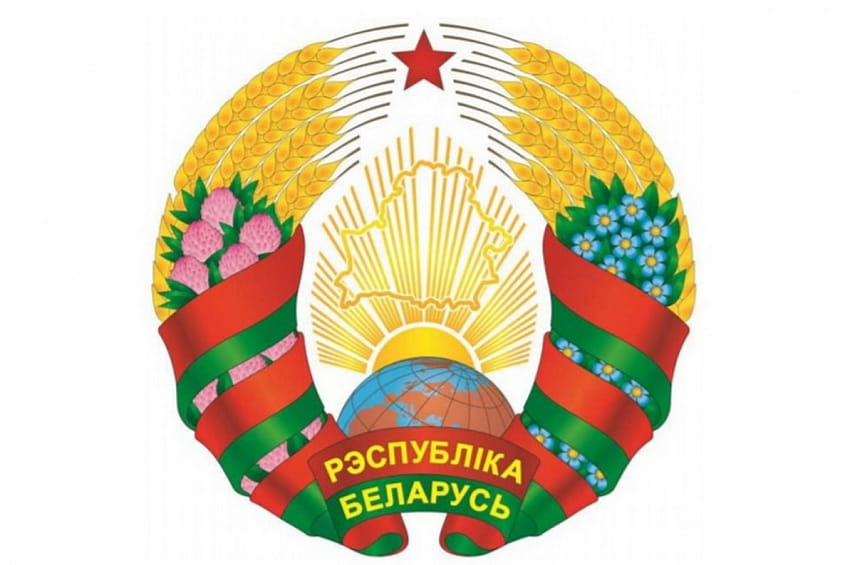 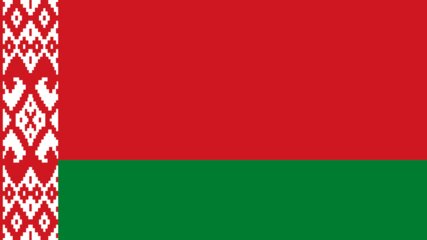 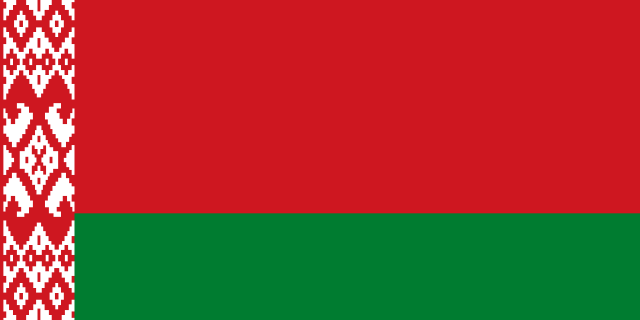 АРНАМЕНТ
СЦЯГ
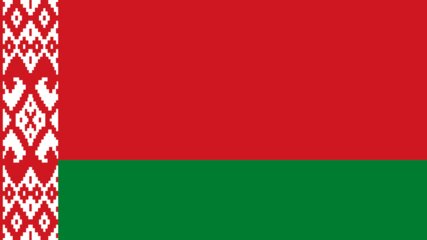 ц
я
ц
і
ц
ё
ц
е
ц
ю
ц
ь